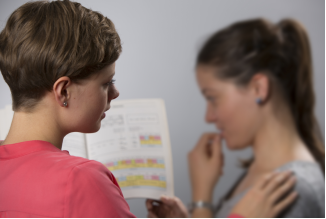 Unwissende lehren
Liebe befähigt
Leben bereichern
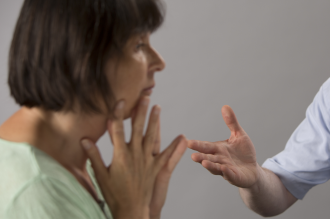 Zweifelnde beraten
Liebe orientiert
Leben klären
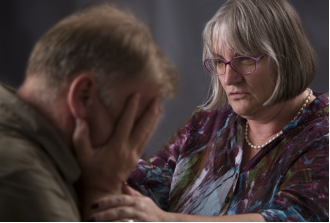 Trauernde trösten
Liebe fühlt mit
Leben stärken
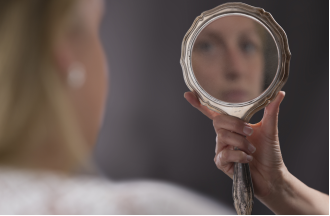 Sünder zurechtweisen
Liebe ermahnt
Leben ordnen
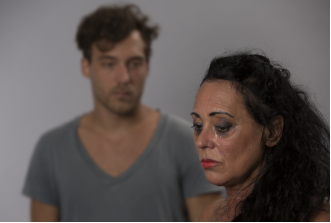 Beleidigern verzeihen
Liebe vergibt
Leben heilen
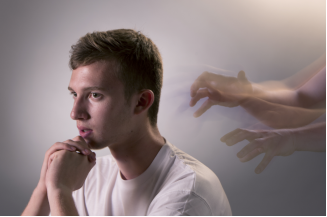 Lästige ertragen
Liebe hält aus
Leben durchleben
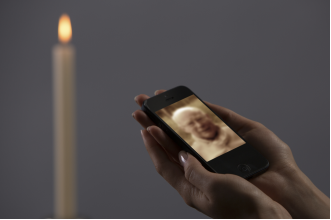 Für Lebende und Verstorbene beten
Liebe erinnert
Leben wertschätzen